Northern Netherlands in the Middle of Tulip Season
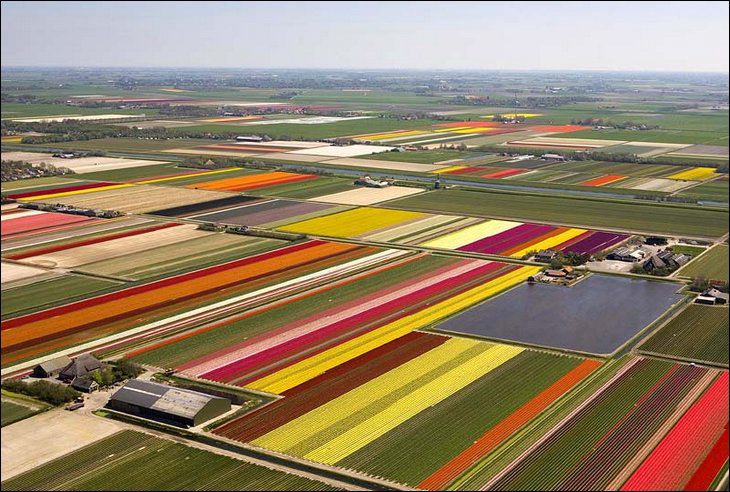 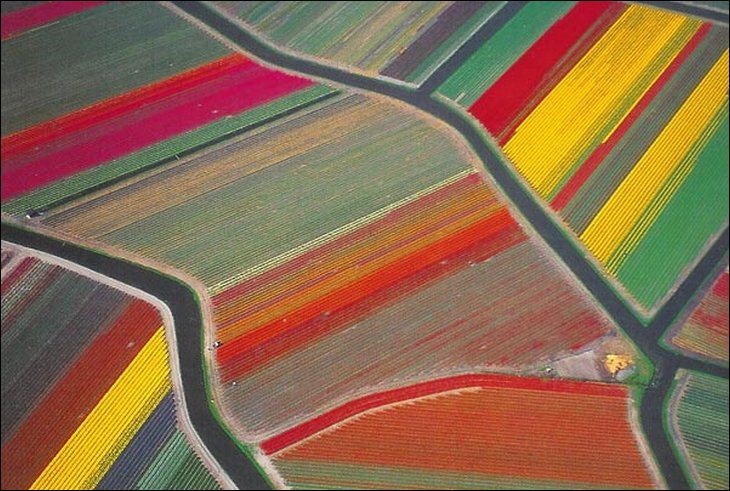 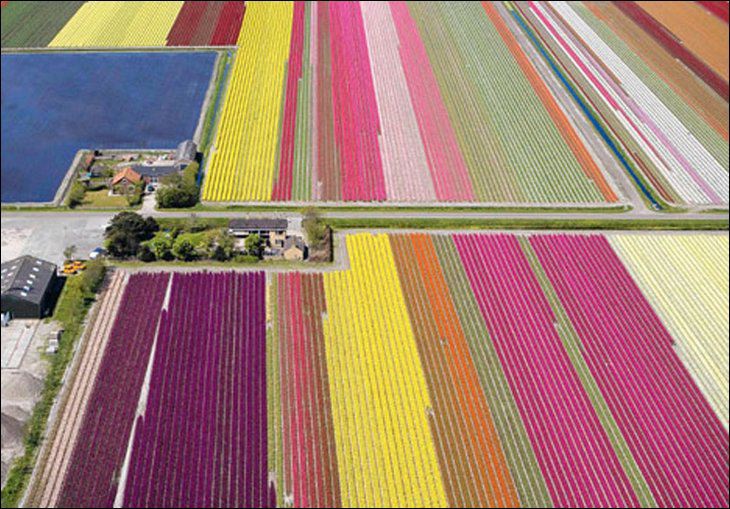 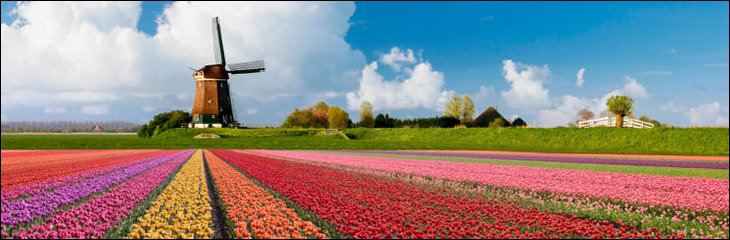 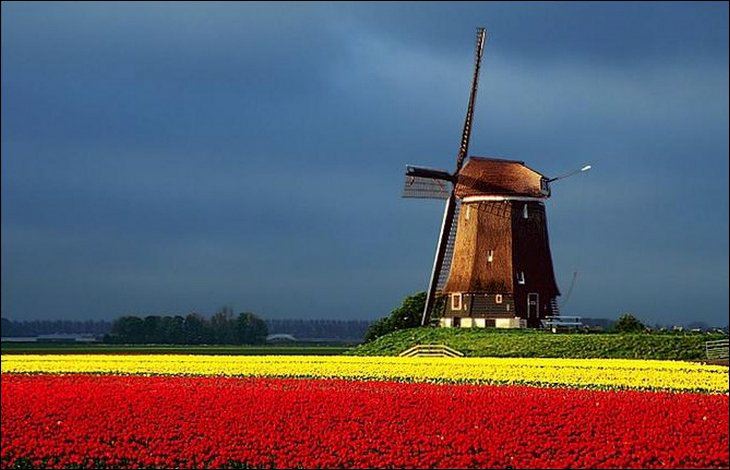 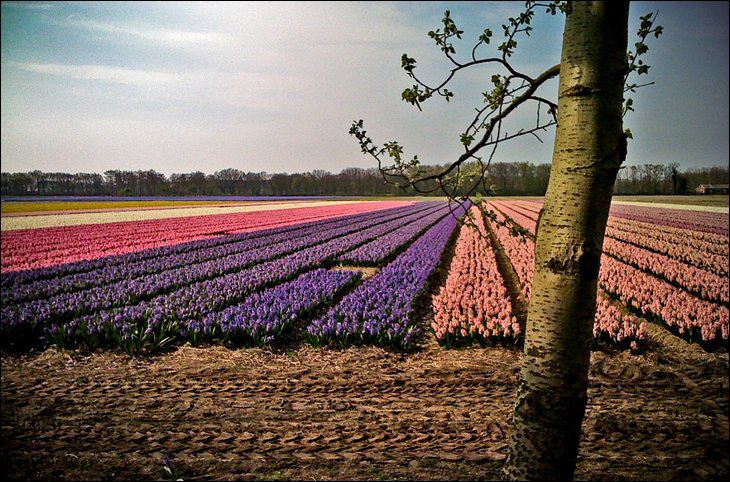 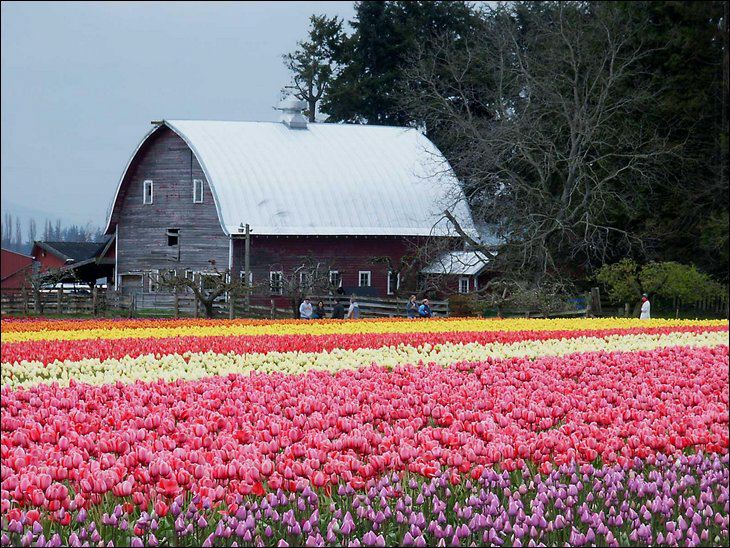 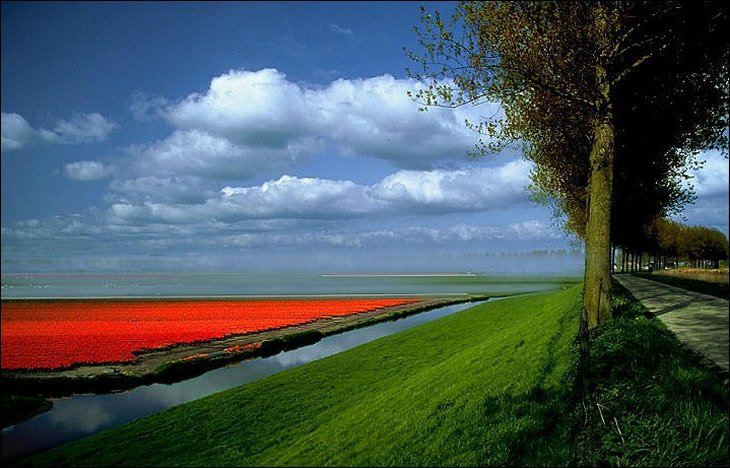 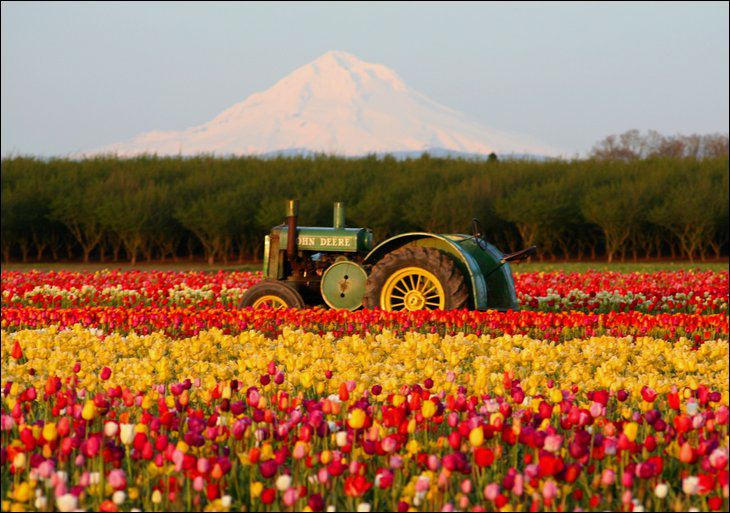 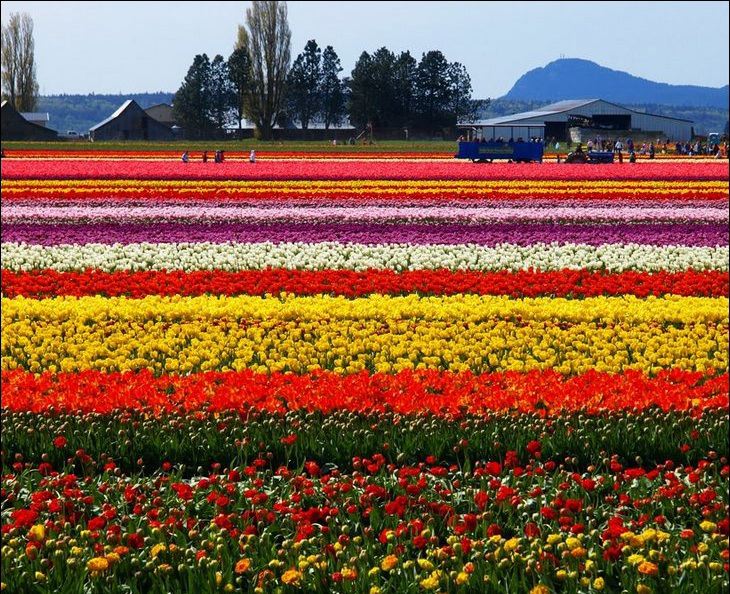 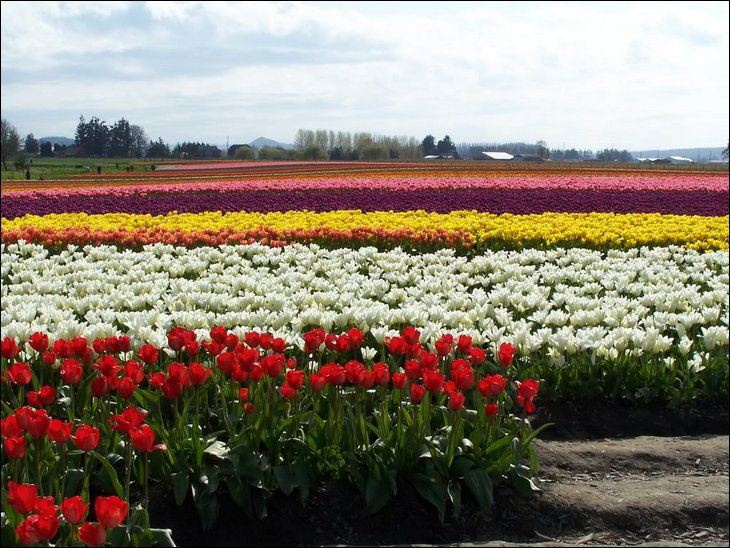 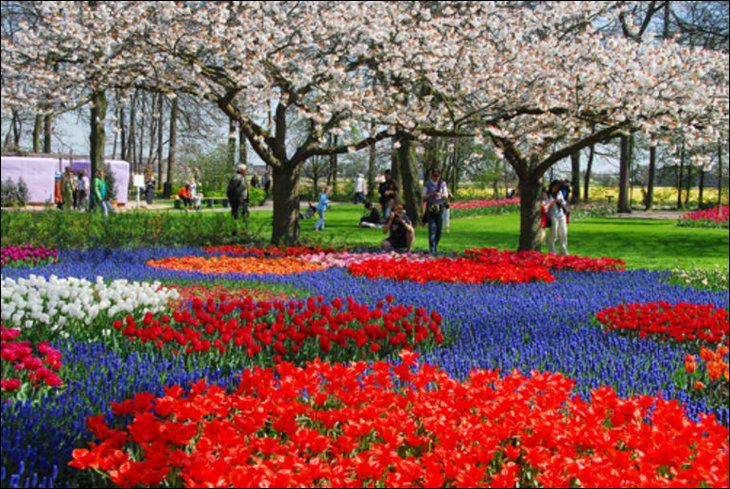 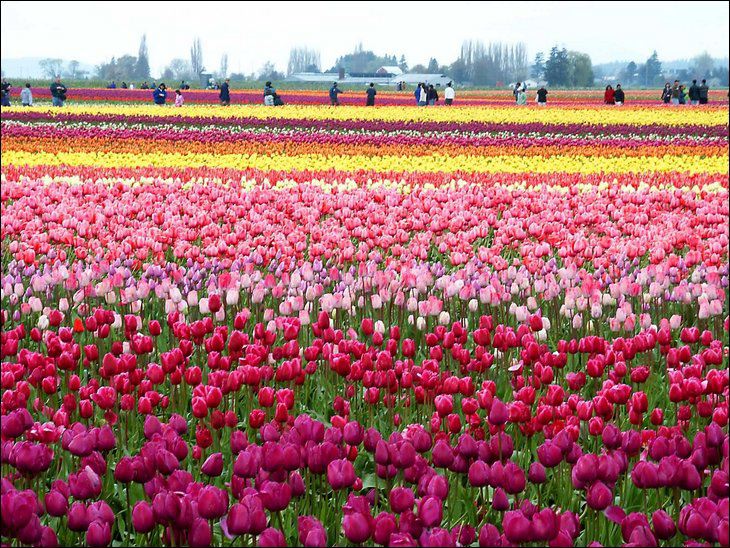 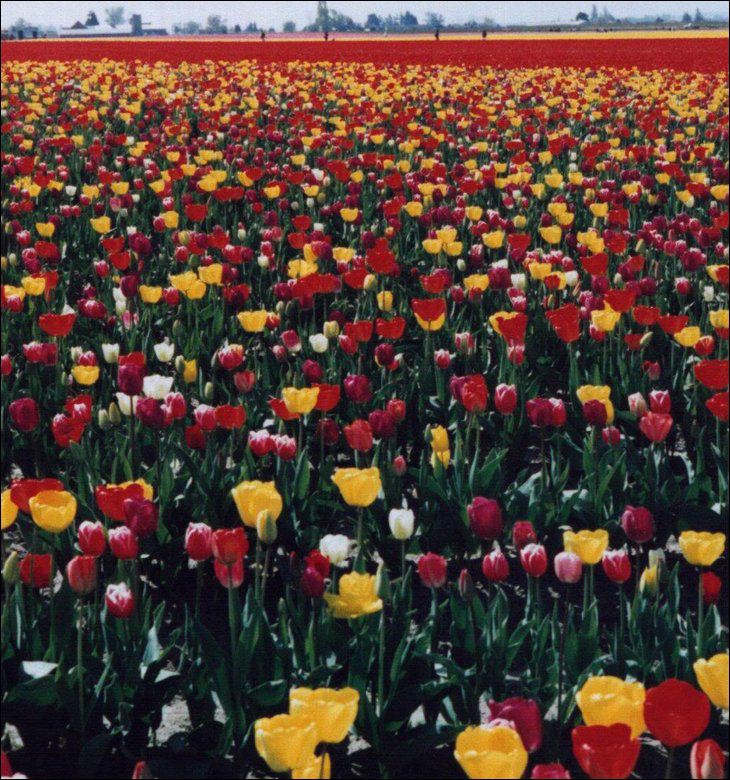 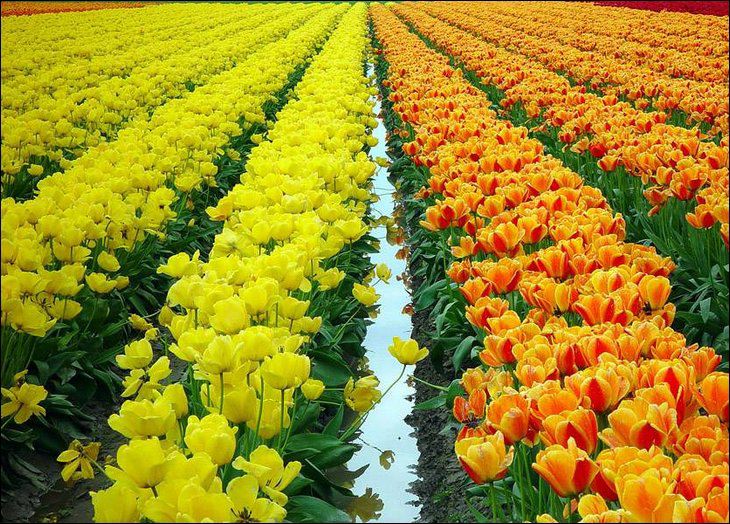 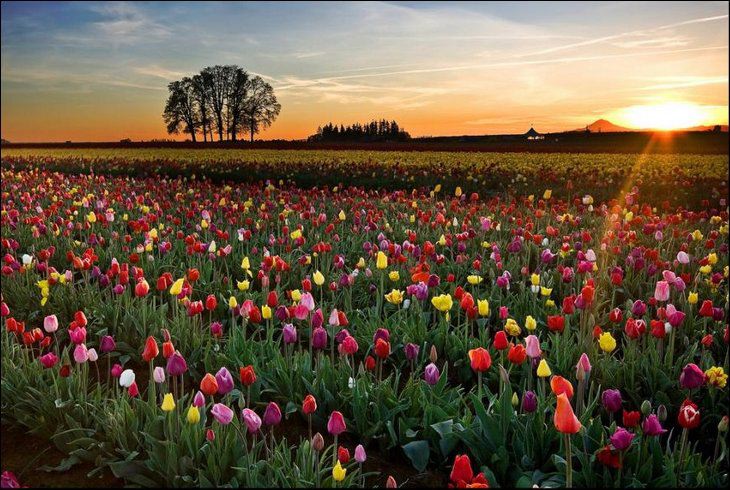 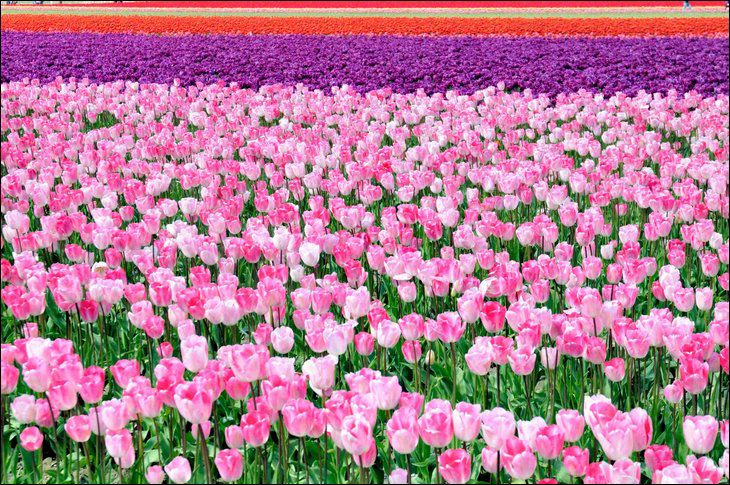 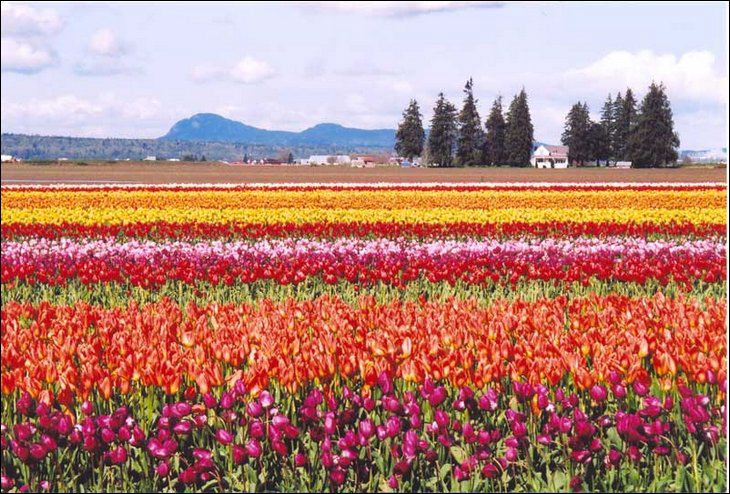 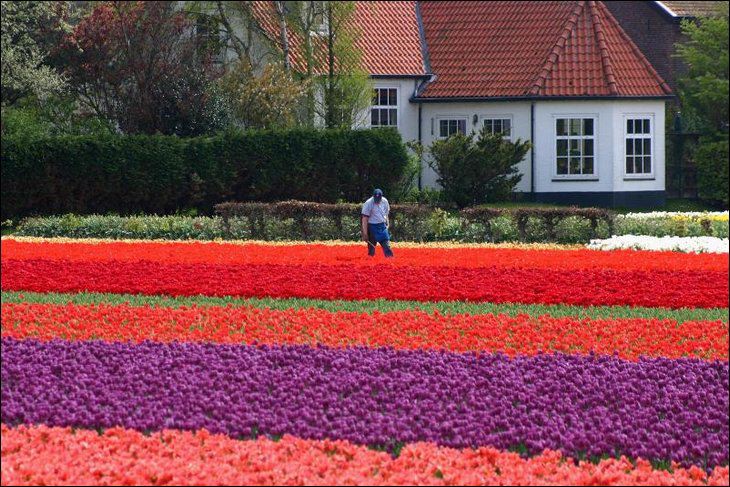 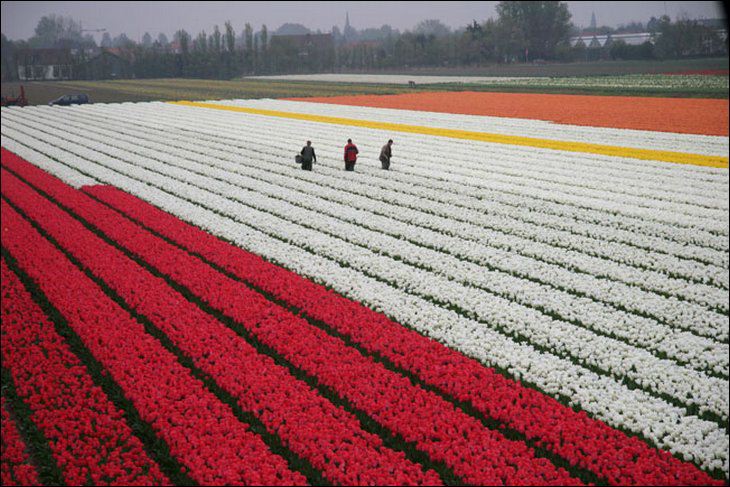 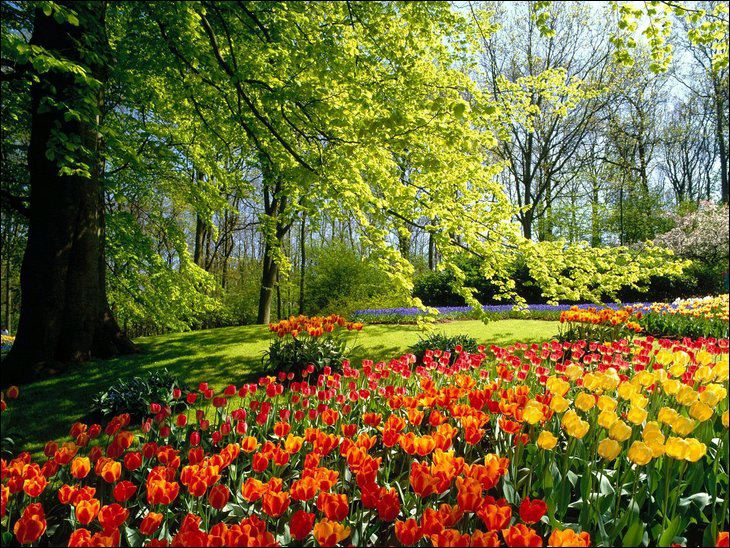 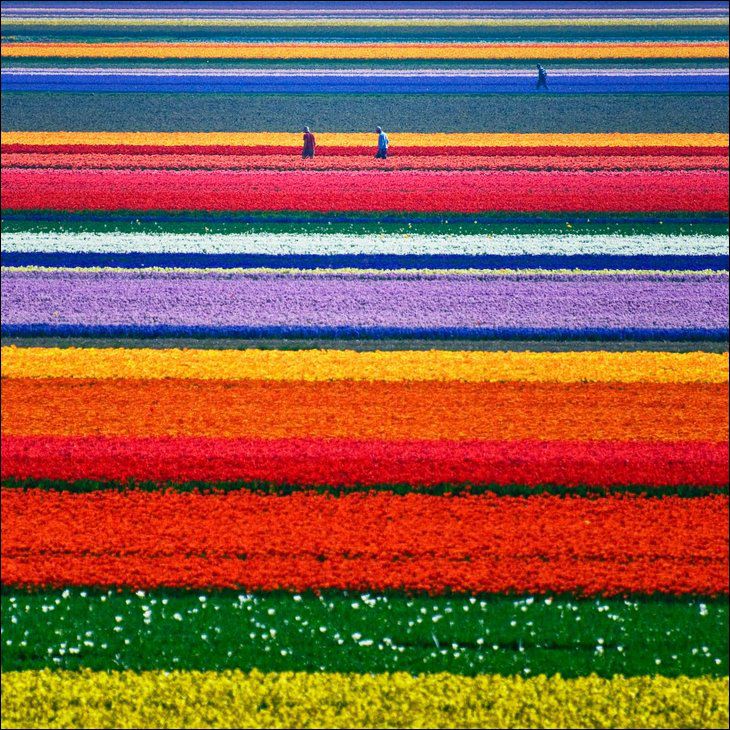